Frequency Reconfigurable Patch Antenna
Design Review Presentation
Presented by:  Mike Bly, Josh RohmanAdvisor:            Dr. Prasad N. Shastry
Presentation Outline
MEMS Switch
DC-DC Converter, Evaluation Board, Implementation
Linear Patch Antenna Design
1.227 GHz, 1.575 GHz
Preliminary Impedance Matching Network
Remaining Task Schedule
Design Criteria Overview
Patch antenna on microstrip board
2 GPS application frequencies
24 MHz Bandwidth
1.575 GHz Center Frequency (Patch 1)
1.227 GHz Center Frequency (Patch 2)
Double stub impedance matching network
Matched to 50Ω
MEMS used for switching method
System Block Diagram
Design Changes Since Proposal
Rogers Corporation RO3010 Microstrip Board
εr = 10.2, h = 25 mils
Linear Polarization
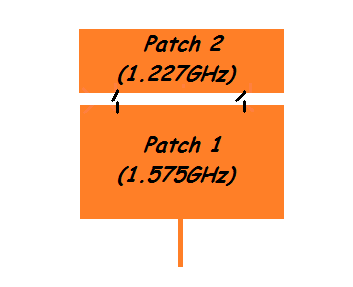 Switching Method
MEMS Switch
RMSW201, RADANT MEMS
SPST
DC to 20 GHz
0.3dB Insertion Loss @ 2GHz
35dB Isolation Loss @ 2GHz
1.9mm x 1.85mm package size
+/- 90V Gate-Source Voltage
Wire bonding to board
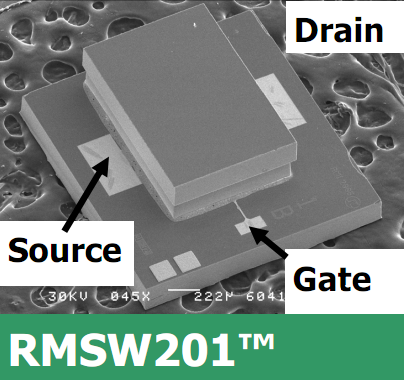 RMSW201 MEMS Operation
+/- 90 VGS Actuation Voltage
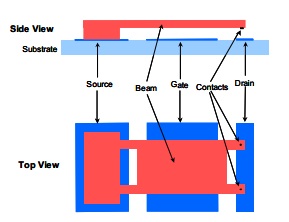 Switching Method
DC-DC Converter:  +5V to -90V
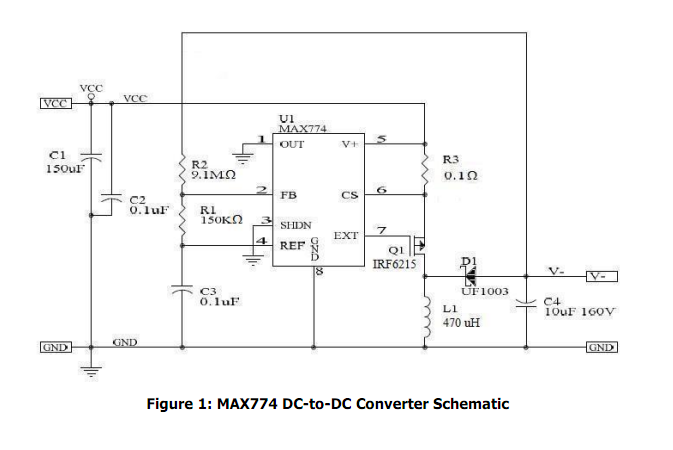 DC-DC Converter Timing
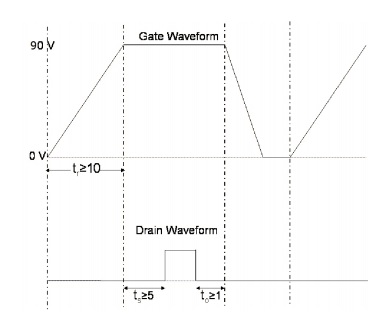 Switching Method
Implementing MEMS
Via holes to ground plane
Four 25 mil (0.635mm) diameter via holes
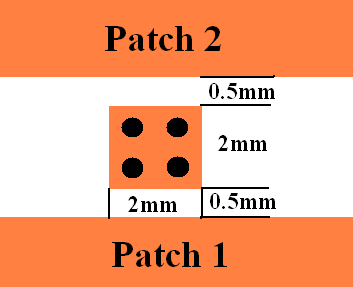 Implementing MEMS
Conductive epoxy over via hole
Wire bonding, gold plating
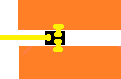 Implementing MEMS
RS = RD = 100kΩ
Minimizes Hot-Switching
Stability
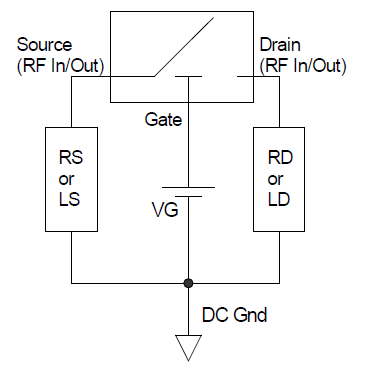 MEMS Evaluation Board
VT-42 (FR-4) 30 mil Substrate
1.5” by 1.5”
Gold Plating Required
2 Coax Connectors
Purpose is to test DC-DC Converter; Isolation and Insertion Losses.
MEMS Evaluation Board
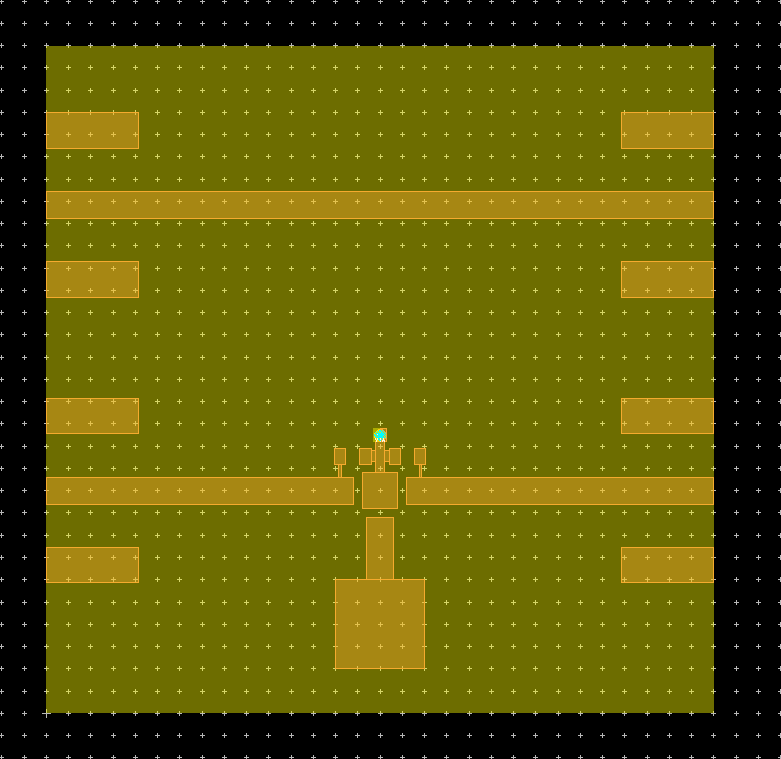 Micro-Circuits, Inc.
Printed Circuit Board Manufacturer
Contact:  Robert Modica
(630) 628-5764
microcir@aol.com
1.575 GHz Patch Antenna Design
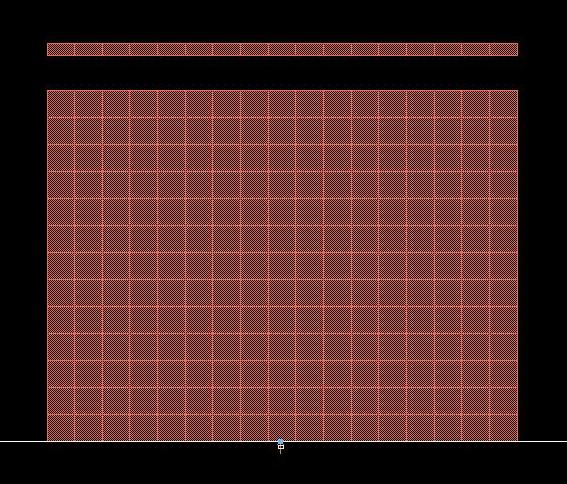 Simulations: 1.575 GHz Patch Antenna
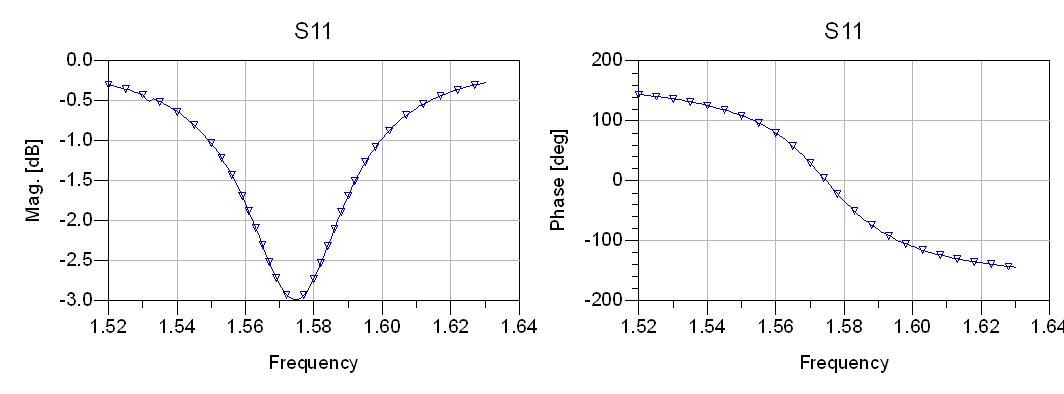 Simulations: 1.575 GHz Patch Antenna
1 to 2 GHz Simulation
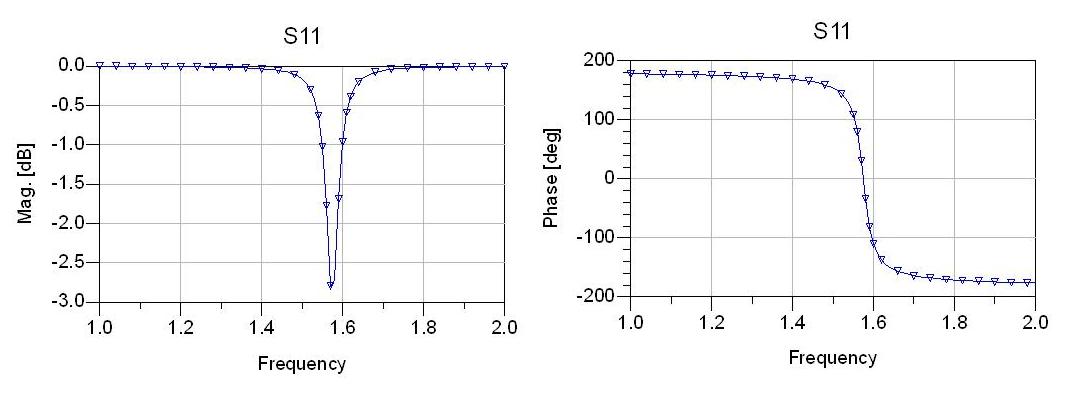 1.575 GHz Results
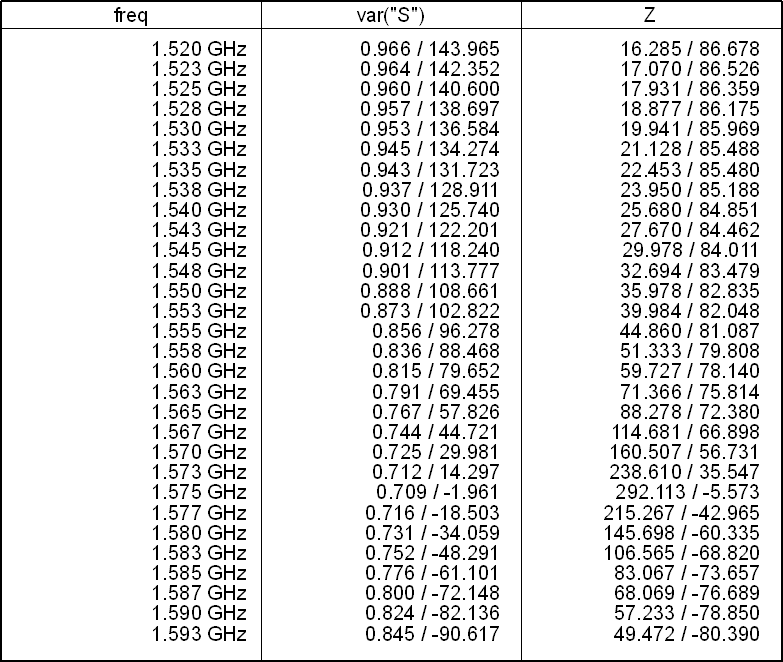 1.227 GHz Patch Antenna Design
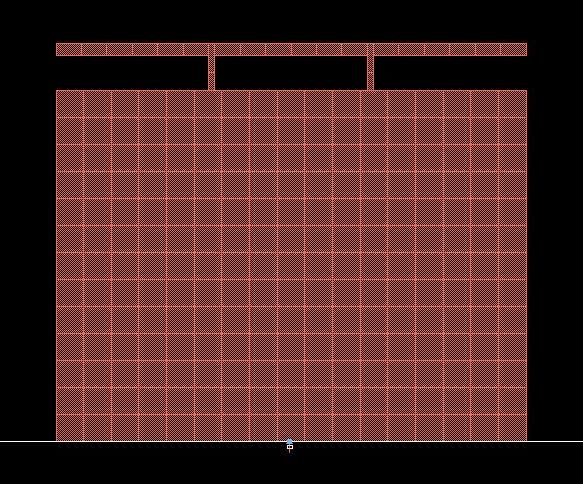 Simulations: 1.227 GHz Patch Antenna
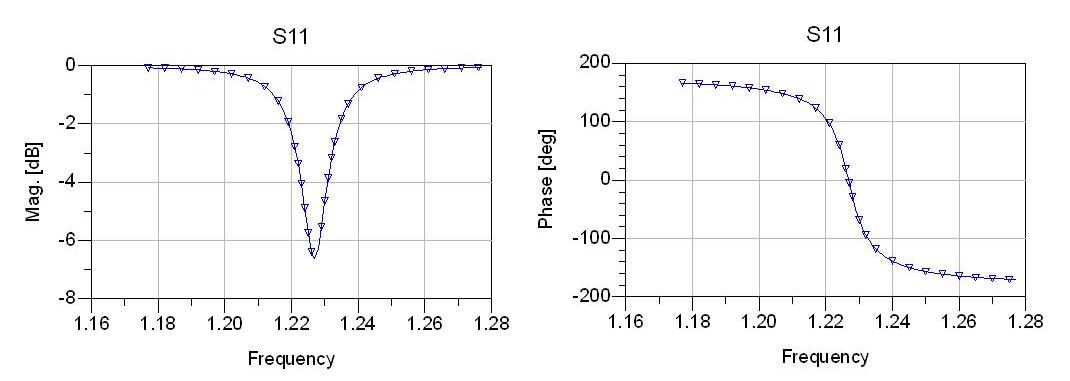 Simulations: 1.227 GHz Patch Antenna
1 to 2 GHz Simulation
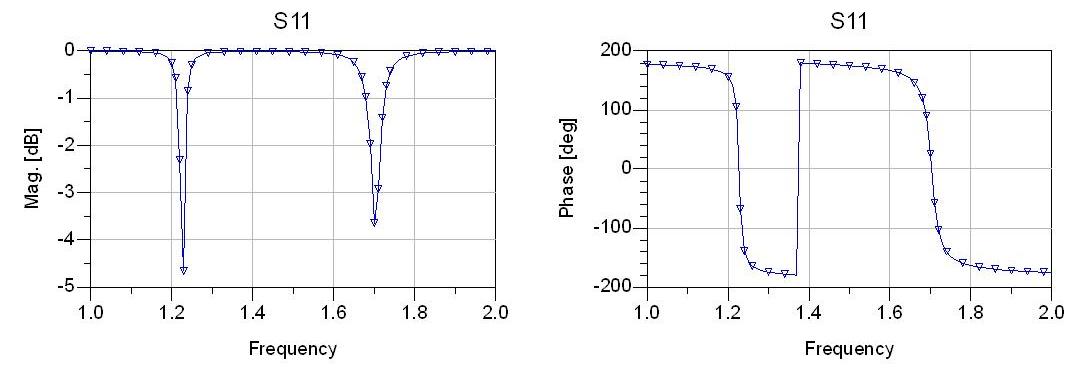 1.227 GHz Results
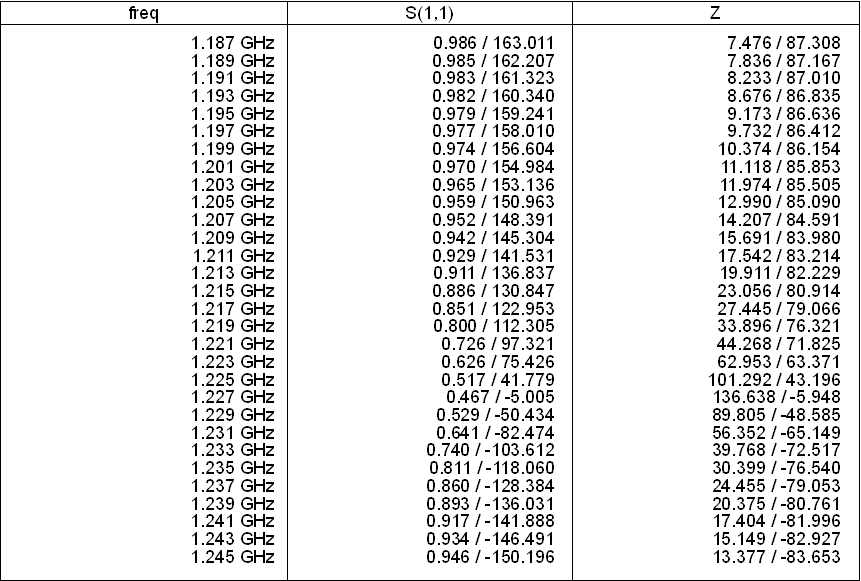 Double Stub Matching Network
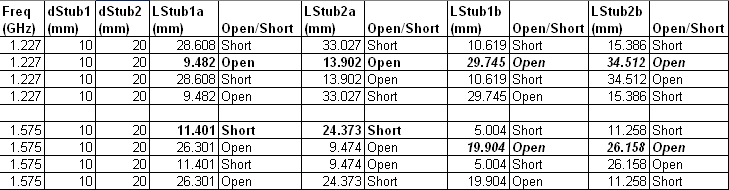 Antenna and Matching Network
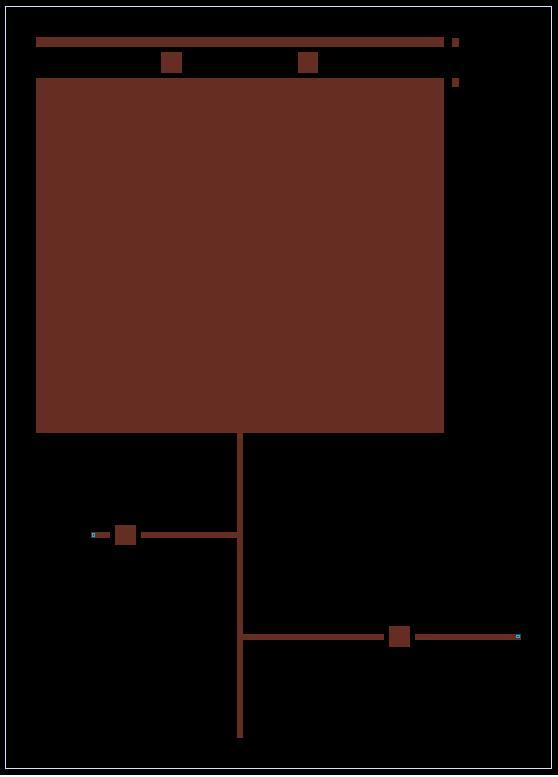 Task Schedule
Simulations (in progress)
Linear Patch Antenna w/ switches (on/off)
1.227 GHz, 1.575 GHz
Impedance Matching Network
Board Fabrication
MEMS Evaluation Board
Microstrip Board
Implement MEMS (epoxy/wire bonding)
DC-DC Converter
Task Schedule (cont.)
Analysis
Resonant Frequencies
Bandwidth
Efficiency
Comparison to Simulation Results
Tentative Remaining Schedule
Simulations with Impedance Matching
Weeks 7-9
Fabrication of Evaluation Board
Weeks 7-10
Fabrication of Antenna Network
Weeks 8-11
Analysis
Weeks 10-End of Semester
Questions?
Sources:
Balanis, Constantine A. Antenna Theory: Analysis and Design. 3rd ed. Hoboken, NJ: John Wiley, 2005. Print.
DeSignor, Jessica A., and Jayanti Venkataraman. "Reconfigurable Dual Frequency Microstrip Patch Antenna 	Using RF MEMS Switches." IEEE Xplore. May 2007. Web. 20 Sept. 2011.
RadantMEMS. APPLICATION NOTE FOR TEST & HANDLING OF SPST RF-MEMS SWITCHES. RadantMEMS, 	2011. Web. 03 Nov. 2011. 	<http://www.radantmems.com/radantmems.data/Library/App_notes_1.6.pdf>. 
Rebeiz, Gabriel M., and Jeremy B. Muldavin. "RF MEMS Switches and Switch Circuits." IEEE Xplore. Dec. 2001.	Web. 20 Sept. 2011.
Yang, Songnan, Chunna Zhang, Helen K. Pan, Aly E. Fathy, and Vijay K. Nair. "Frequency Reconfigurable 	Antennas for Multiradio Wireless Platforms." IEEE Microwave Magazine (2009): 67-84. Print.